The Decision Tool for MPP-Dairy
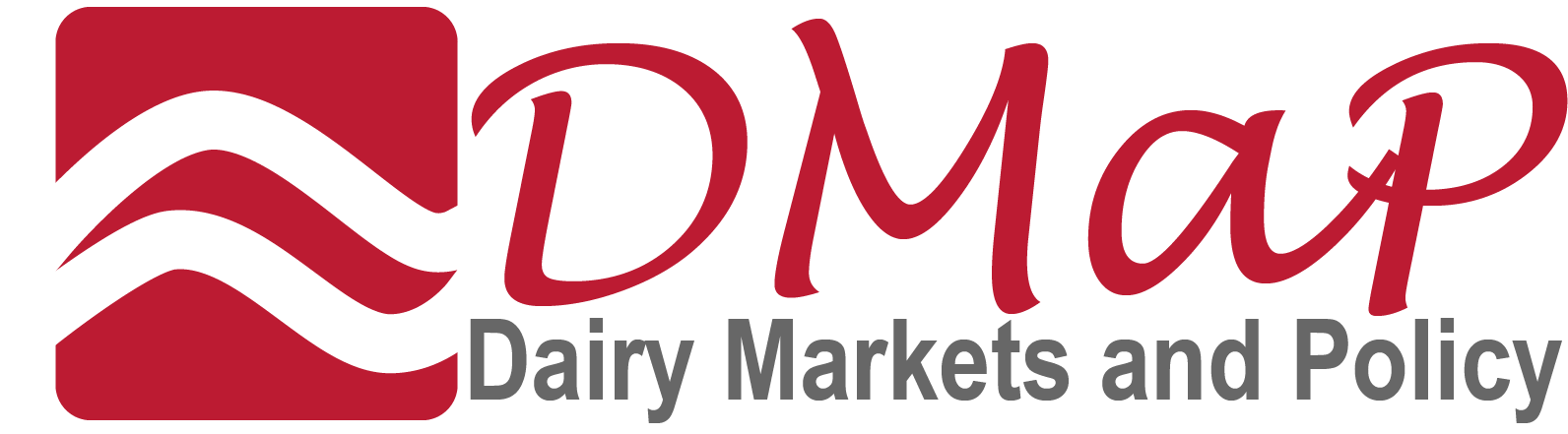 Mark Stephenson
Director of Dairy Policy Analysis
University of Wisconsin
Let’s Look Back in Time
2005
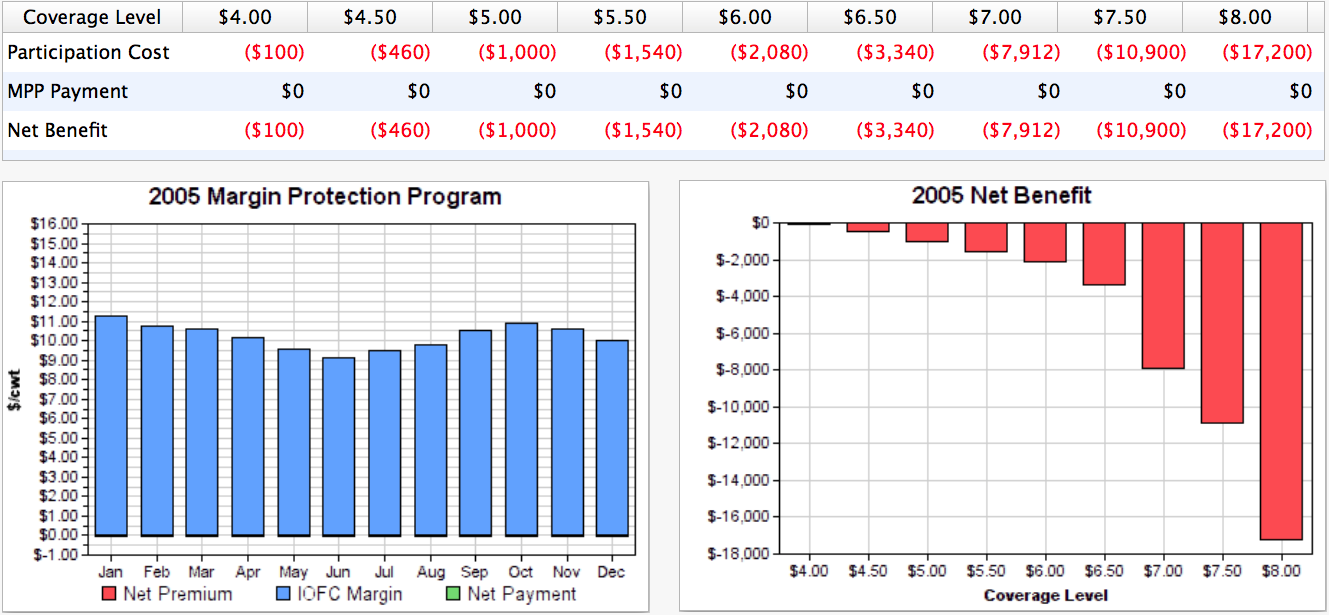 175 Cows, producing 23,000 lbs of milk per cow, or 4 million annual production history
Let’s Look Back in Time
2006
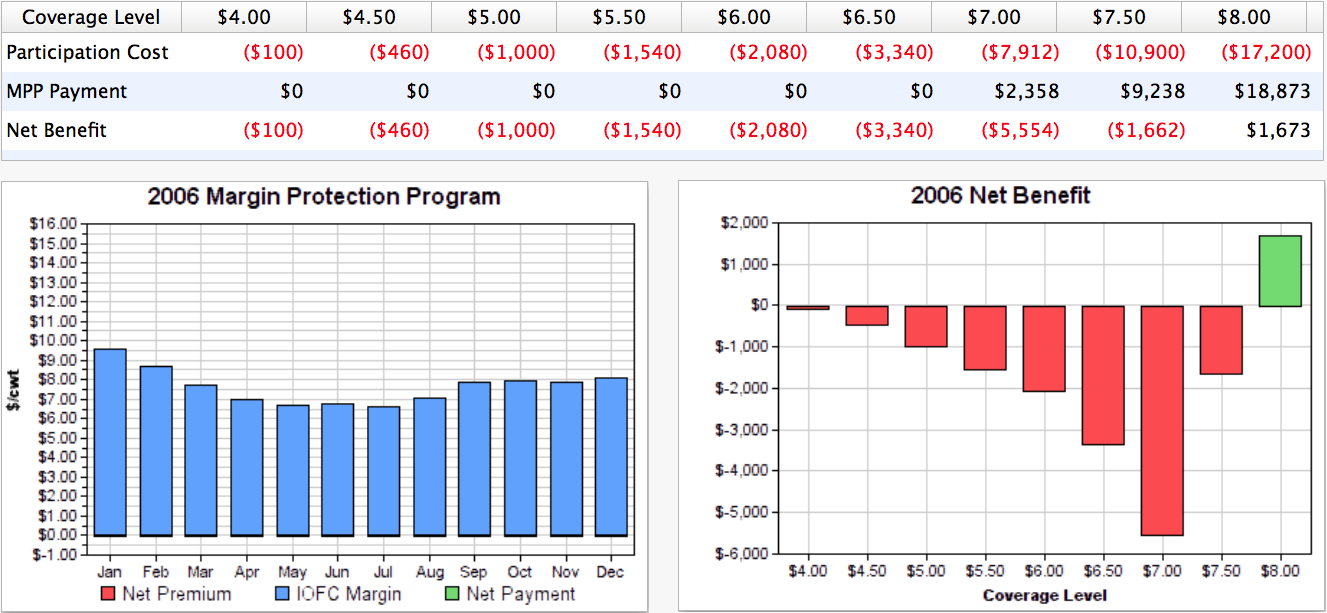 175 Cows, producing 23,000 lbs of milk per cow, or 4 million annual production history
Let’s Look Back in Time
2007
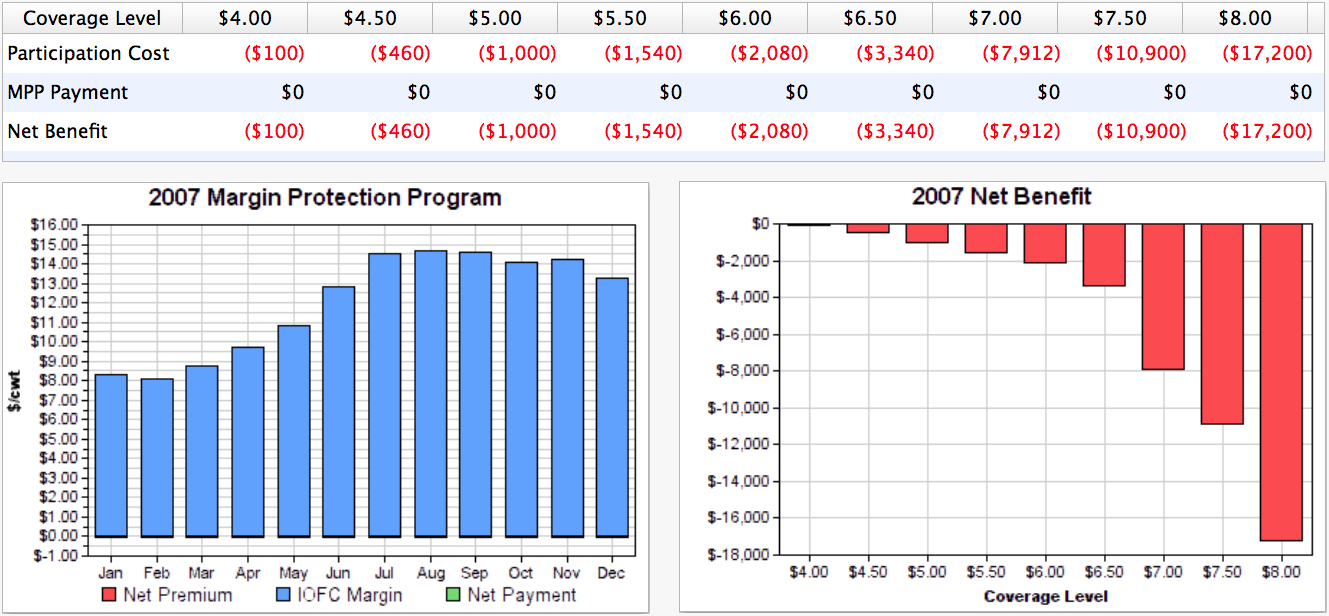 175 Cows, producing 23,000 lbs of milk per cow, or 4 million annual production history
Let’s Look Back in Time
2008
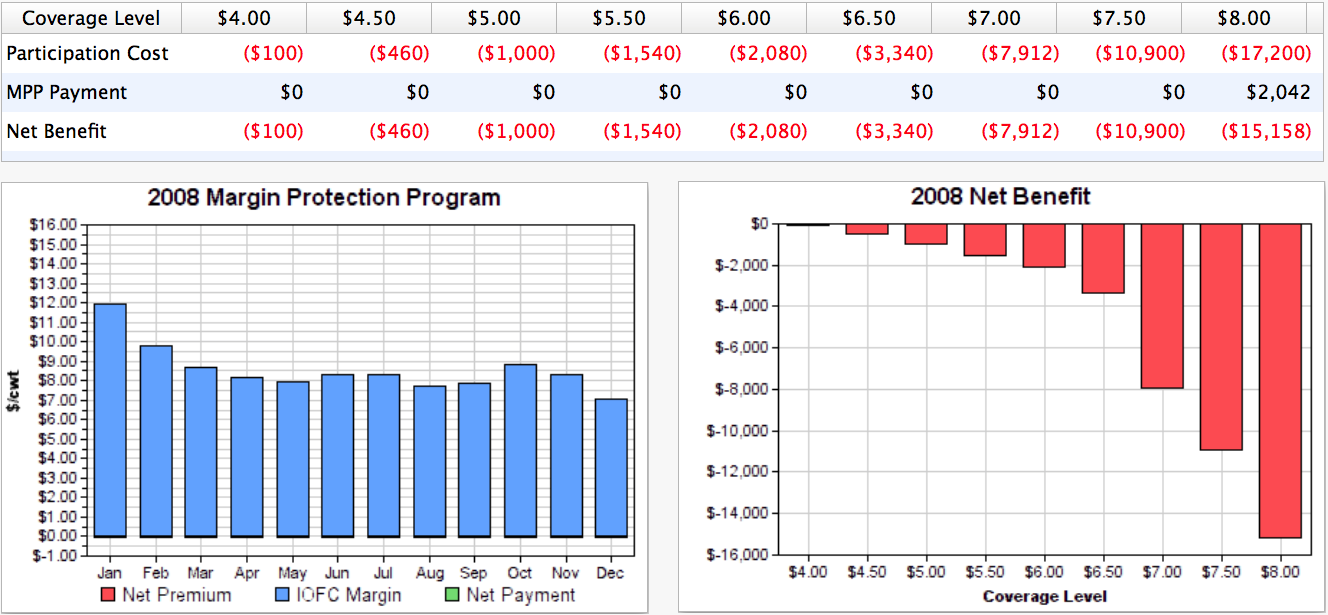 175 Cows, producing 23,000 lbs of milk per cow, or 4 million annual production history
Let’s Look Back in Time
2009
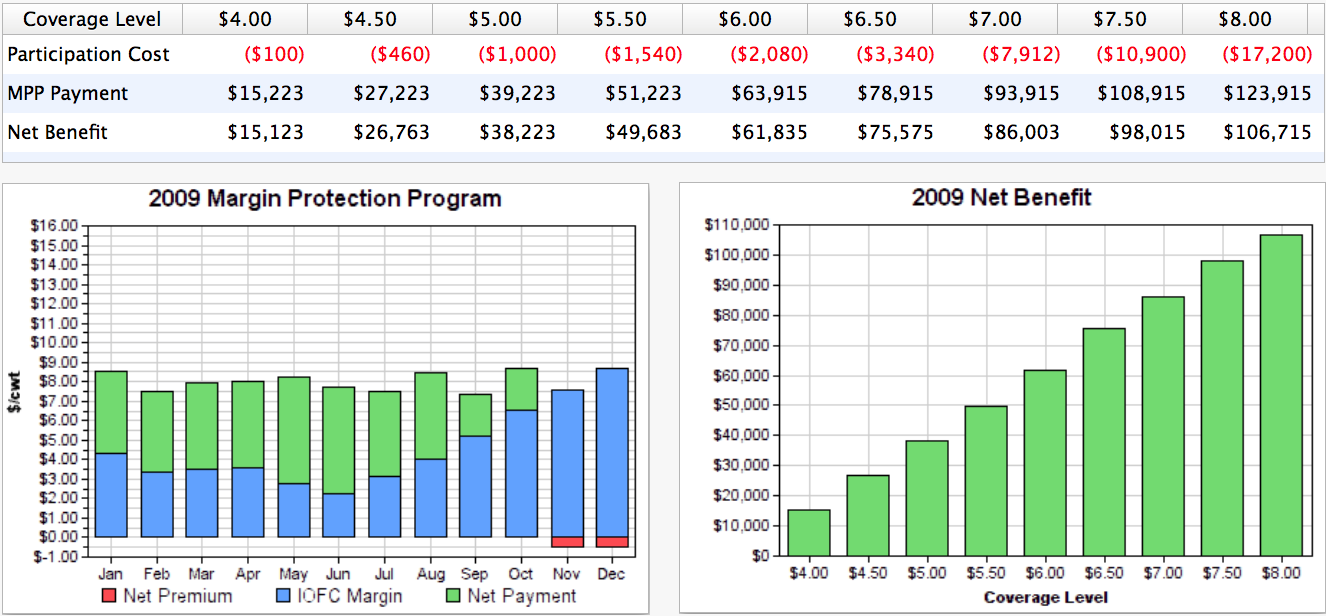 175 Cows, producing 23,000 lbs of milk per cow, or 4 million annual production history
MILC paid this farm $44,800 that year.
Let’s Look Back in Time
2010
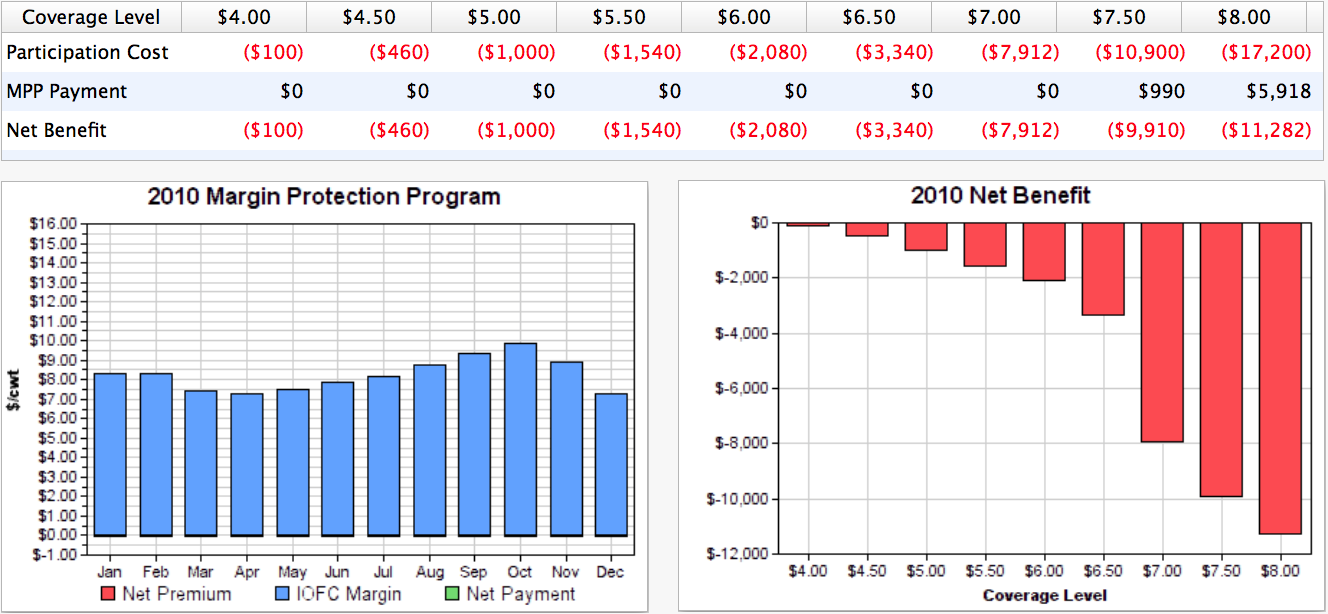 175 Cows, producing 23,000 lbs of milk per cow, or 4 million annual production history
Let’s Look Back in Time
2011
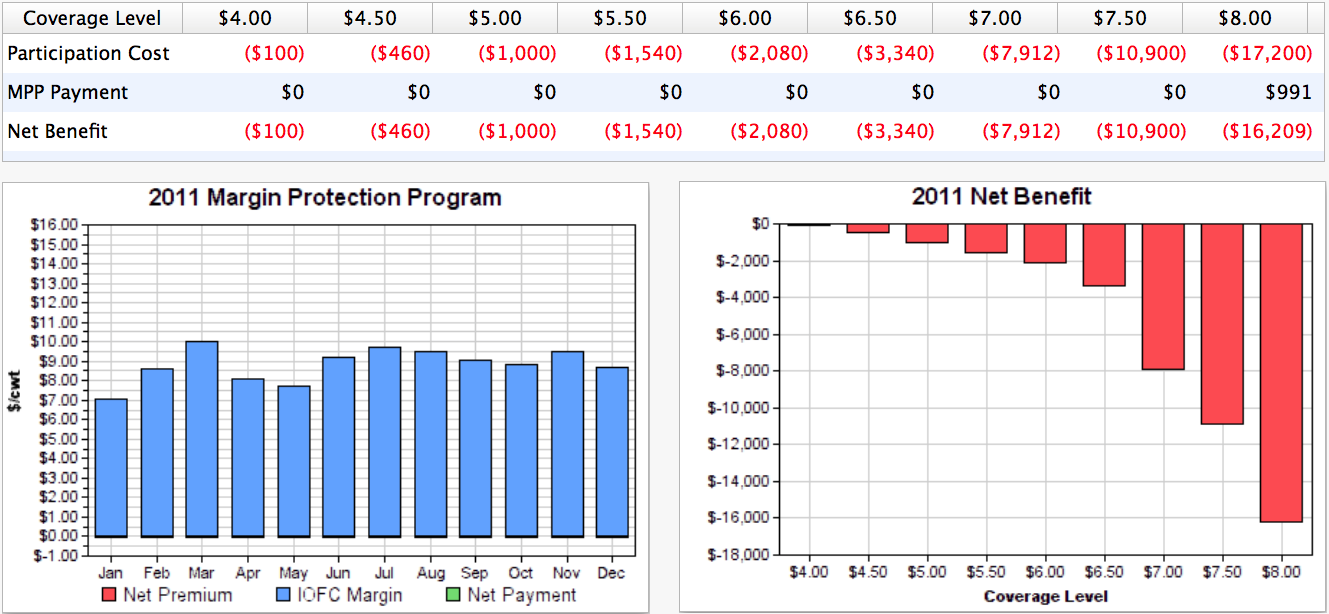 175 Cows, producing 23,000 lbs of milk per cow, or 4 million annual production history
Let’s Look Back in Time
2012
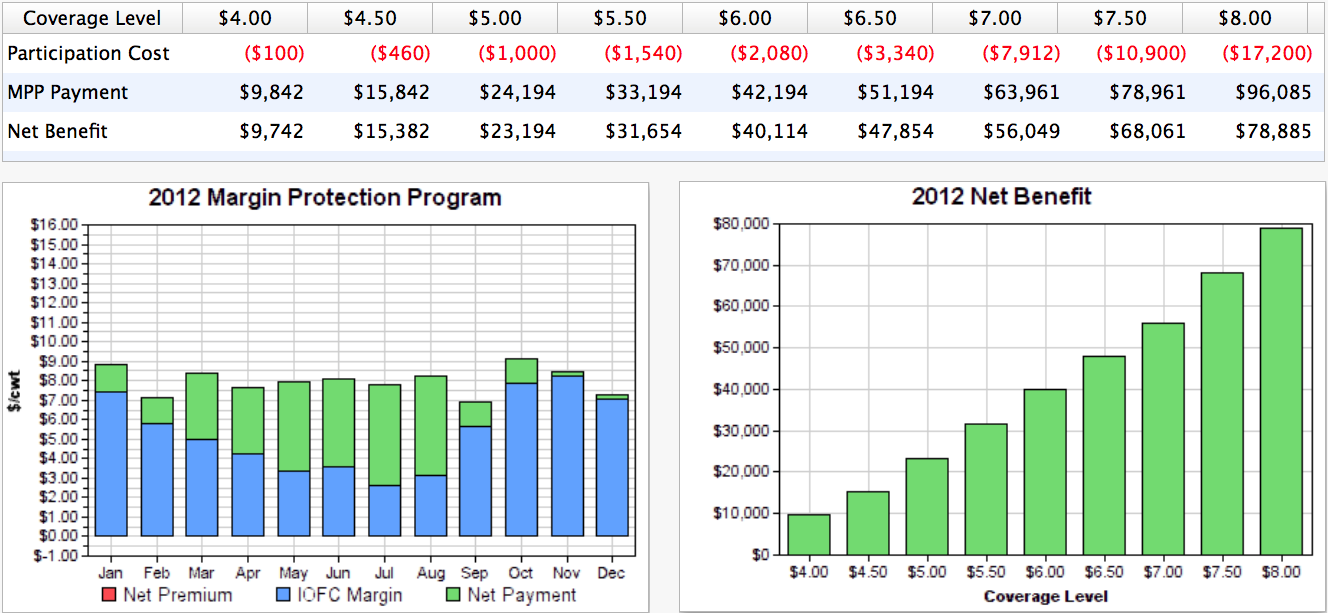 175 Cows, producing 23,000 lbs of milk per cow, or 4 million annual production history
MILC paid this farm $29,000 that year.
Let’s Look Back in Time
2013
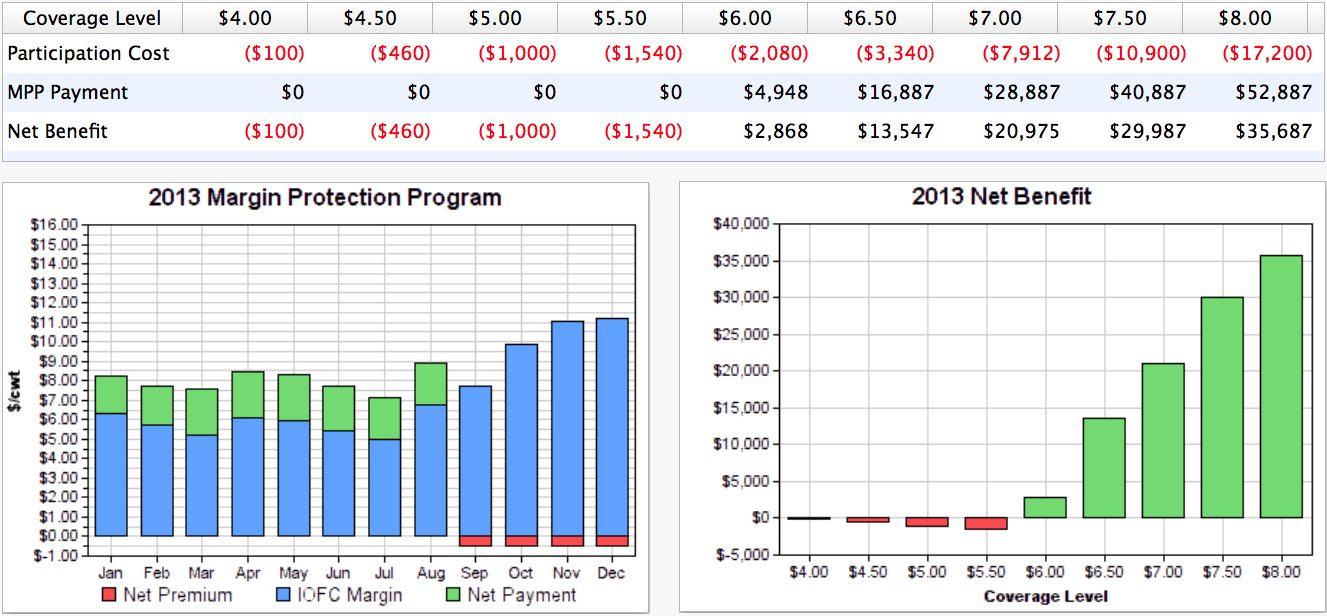 175 Cows, producing 23,000 lbs of milk per cow, or 4 million annual production history
MILC paid this farm $10,300 that year.
If We Picked the Optimal Strategy
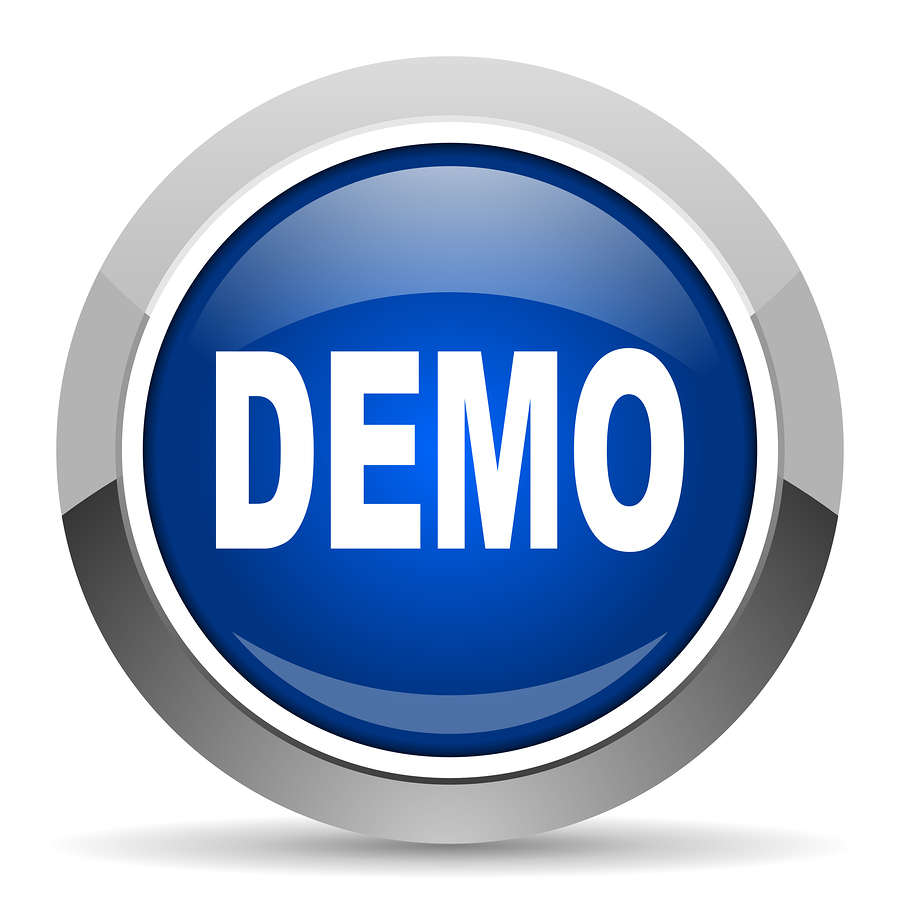 If We Picked Advanced Strategy
If We Picked Risk Strategy
For More Information
http://DairyMarkets.org
http://FSA.USDA.gov